növekedés és Műszaki haladás
Az elméleti közgazdászok számára a műszaki fejlődés okozza a legnagyobb problémát, mivel a fejlődés nem modellezhető. Nem jósolható meg előre, hogy ki, mikor, hol, mit fog feltalálni és ezzel hogyan módosítja a jövőt. A változások persze nem gyorsak. Az életünket alapjaiban megváltoztató számítástechnika általánosabbá válásához is 50 év kellett. És még hol a vége?
A műszaki fejlődés fogalma:
A közgazdászok kétféleképpen értelmezik a fogalmat:
I.) a nemzeti jövedelem gyorsabban nő, mint az előállításához szükséges (foglalkoztatott) munkaerő. Ez lényegében az egyszektoros modelleknél értelmezhető növekedés, amelynek forrása lehet a termelés technikai felszereltségének növekedése, de lehet a nem technikai felszereltség növekedéséből fakadó is.
II.) a nemzeti jövedelem előállításához szükséges többféle erőforrás-ráfordítás együttesen csökken vagy ugyanannyi erőforrás felhasználásával nagyobb nemzeti jövedelmet termelnek. Probléma akkor jelentkezik, ha egy új technikai eljárás bevezetésekor az egyik erőforrás csökkenése mellett egy másik felhasználása növekszik. Ekkor a technikai hatékonyság nem meghatározható. A gazdasági hatékonyság dönti el a kérdést. Műszaki fejlődésnek tekinthető egy új technika, technológia, ha kevesebb pénzből állít elő ugyanannyi terméket, vagy ugyanannyi pénzből többet.
Eltérések a két felfogás között:






A műszaki fejlődés típusai
A típusokat két kritérium alapján szokták megkülönböztetni: az egyik a tőkeegyüttható. (k = K/Y), a másik a munka technikai felszereltsége (t = K/L):
Az I. felfogás értelmezéséhez legyen a
 tőke részesedése (a profit) a nemzeti jövedelemben:

vagyis a kamatláb és a tőkeegyüttható szorzata és így a munka részesedése a nemzeti jövedelemben:

vagyis az átlagbér és a munka termelékenység reciprokának szorzata.
Az I. felfogás értelmezése
A tőkeegyüttható alakulása alapján Harrod definiálta először ezeket a fogalmakat.
A II. felfogás értelmezése
Ennek matematikai megfogalmazása:

	ami a költségnövekmény.

A termelés munka- és tőkeigénye alapján A. E. Ott a következő öt típust különbözteti meg:









és még további négy, nem releváns megoldás írható fel.
Egy harmadik megközelítésaz isoquantok elmozdulása alapján
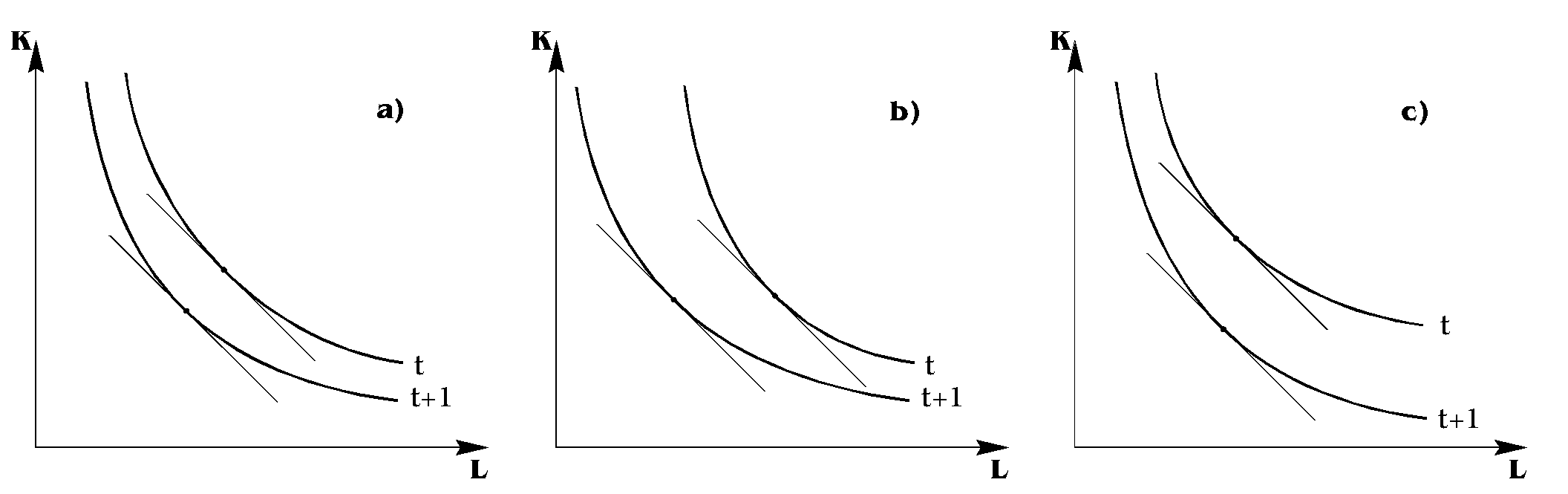 ha a munka és a tőke tökéletes helyettesítők, a műszaki fejlődés típusai megkülönböztethetőek az azonos nagyságú termelést eredményező munka- és tőkekombinációkat összekötő K = K(L) isoquantok eltolódása alapján.
Ha a műszaki fejlődés következtében a görbe „párhuzamosan” tolódik el (a. ábra), akkor a fejlődés semleges. A b. ábrán szereplő eltolódást „tőkeigényességtől riasztó”-nak nevezzük , míg a c. ábrán látható eltolódás esetén a tőkeigényes kombinációknál nagyobb a munkaráfordítások csökkenése, ezért ezt a típust „tőkeigényességre ösztönző”-nek.
VÉGE